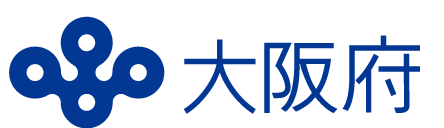 府内介護事業者のみなさまへ
大阪府 特定技能外国人介護人材受入れサポートについての説明会
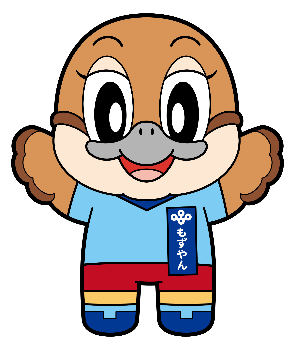 こんなお悩み解決を大阪府がサポートします！
Ⓒ2014 大阪府もずやん
検討してみたいとは思うが何から始めれば良いのか分からず、手がつかない…
どうやって人材を探し
採用すれば良いのか
分からない…
受入れるための手続きや準備が難しそうで
対応できる気がしない…
詳細は説明会にてご案内いたしますので、是非ともご参加ください
第３回目：令和5年12月4日(月)
参加費
無料
第４回目：令和5年12月14日(木)
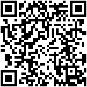 下記申込フォームまたはQRコードより、必要事項を入力の上、送信ください。
＜申込フォーム＞　https://nmes.jp/ja/app/GA8281applicationform/app_entry
現地参加は先着50名！
参加
申込
参加申込期限　第3回目：11月30日（木）18：00迄、第4回目：12月12日（火）18：00迄
府内介護事業者のみなさまへ
大阪府 特定技能外国人介護人材受入れサポートについての説明会
説明会ご参加後、受入れまでの流れ
事前ヒアリング
・事前ヒアリング
・その他、不安事項等の相談、事務局サポートのご案内等
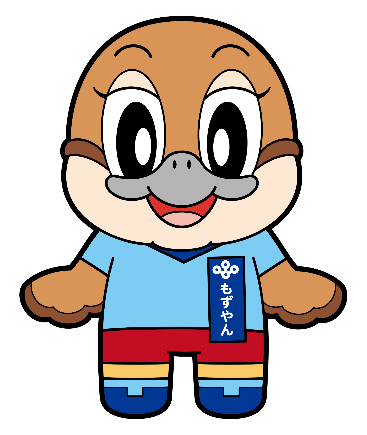 約2週間
Ⓒ2014 大阪府もずやん
グループ面接
・求人票を事務局へ提出
・応募があった外国人とオンラインにてグループ面接を行います。
（1回につき最大3名の外国人とのグループ面接）
約1ヵ月
個人面接
・グループ面接で合格した外国人と、最終の個別面接を実施。
1日
内定、受入れの準備
・内定後、受入れに必要な手続きを行う。
1～6ヵ月目安
求人広告からマッチング、面接まで、運営事務局が徹底サポートします！
内定後、受入れに向けた準備でのサポートも可能です！（登録支援機関をご紹介）
※本事業の対象は、介護保険法に基づく指定又は許可を受けた介護事業所で
　国が定めた「特定技能制度を活用することができる施設形態」であること。
　ご不明であれば、お気軽に下記事務局までお問合せください。
実施主体：　大阪府福祉部 地域福祉推進室 福祉人材・法人指導課 人材確保グループ
.
◆◆　セミナーに関する問い合わせ先　◆◆
外国人介護人材マッチング支援事務局　（事業受託者）
株式会社南海国際旅行　/　一般社団法人外国人介護留学生支援機構
Tel: 06-6641-4010 E-mail: jigyo-osa@geo-nti.co.jp (月～金　9:15～18:15）